INFORME DE GESTION
 
PRIMER SEMESTRE 
  
2019
 
 
  
MESA DIRECTIVA
 Y
SECRETARIA GENERAL
MESA DIRECTIVA
 
H. C. RAFAEL ENRIQUE MEZA PEREZ 
Presidente
 
H.C. CESAR AUGUSTO PION GONZALEZ
Primer Vicepresidente
 
H. C. CARLOS ALBERTO BARRIOS GOMEZ
Segundo Vicepresidente
 
 

 
CLEMENTE LUIS POLO PAZ
Secretario General
FUNCIONES DEL SECRETARIO GENERAL
Radicar y repartir en cada Comisión Permanente, los Proyectos de Acuerdo para primer debate. (Art. 25 y 73 Ley 136 de 1994).
Llevar el libro público de registro de actividades económicas privadas de los Concejales y procurar que dicha información permanezca actualizada. (Art. 70, inciso 2, Ley 136 de 1994). 
Registrar y certificar la asistencia de los Concejales a las sesiones plenarias. 
Asistir a las sesiones plenarias. 
Dar lectura en voz alta a las proposiciones, Proyectos de Acuerdo, documentos y demás comunicaciones que hagan parte del orden del día.
Comunicar los resultados de las votaciones. 
Poner en conocimiento del Presidente los documentos recibidos por la Secretaria.
Redactar y remitir las notas oficiales que se le soliciten.
Llevar control de las Actas y Acuerdos y firmarlos con arreglo al presente Reglamento.
Comunicar las citaciones aprobadas por el Concejo.
Rendir un informe de su gestión cada seis (6) meses.
ACUERDO No. 014 DE 2018
(Ley 974 de 2005, art. 1; Ley 1551 de 2012 art. 14).

CAPÍTULO II
REGIMEN DE BANCADAS
 
ARTÍCULO 9: BANCADAS. Los Concejales elegidos por un mismo partido, movimiento social o grupo significativo de ciudadanos constituyen una bancada en el Concejo Distrital. Cuando un grupo o movimiento político tenga un representante en la Corporación, se considerará como una bancada.
 
Cada miembro de la Corporación pertenecerá exclusivamente a una sola bancada
BANCADAS
 
PARTIDO CONSERVADOR 
DAVID BERNARDO CABALLERO RODRIGUEZ
RAFAEL ENRIQUE MEZA PÉREZ
OSCAR MARIN VILLALVA
RODRIGO RAUL REYES PEREIRA
EDGAR MENDOZA SALEME
CAMBIO RADICAL
WILSON ERNESTO TONCEL OCHOA 
CARLOS ALBERTO BARRIOS GOMEZ
LUIS JAVIER CASSIANI VALIENTE
ANTONIO SALIM GUERRA TORRES
PARTIDO DE LA U
DUVINIA TORRES COHEN
CESAR AUGUSTO PION GONZALEZ
WILLIAM PEREZ MONTES

PARTIDO LIBERAL
JAVIER WADI CURI OSORIO
ERICH NINJISKY PIÑA FELIZ
 
 
CARTAGENA CONFIRMAS
RONAL FORTICH RODELO
 
OPCION CIUDADANA
LEWIS MONTERO POLO
 
ASI
AMERICO MENDOZA QUESSEP
COMISIONES PERMANENTES
 
COMISION PRIMERA O DEL PLAN Y DE BIENES
 
CESAR AUGUSTO PION GONZALEZ – (PRESIDENTE)
LEWIS MONTERO POLO                         (VICEPRESIDENTE)
RODRIGO RAUL REYES PEREIRA       (SECRETARIO)
ANTONIO SALIM GUERRA TORRES
EDGAR MENDOZA SALEME
RONAL JOSE FORTCH RODELO
COMISION SEGUNDA O DE PRESUPUESTO
 
DAVID CABALLERO RODRIGUEZ– (PRESIDENTE)
AMERICO MENDOZA QUESSEP       (VICEPRESIDENTE)
CARLOS BARRIOS GOMEZ               (SECRETARIO)
JAVIER WADI CURI OSORIO 
ANGELICA HODEG DURANGO
DUVINIA TORRES COHEN
COMISION TERCERA O ADMINISTRATIVA 
Y DE ASUNTOS GENERALES 
 
RAFAEL ENRIQUE MEZA PEREZ –         (PRESIDENTE)
OSCAR ALFONSO MARIN VILLALBA – (VICEPRESIDENTE)
WILSON ERNESTO TONCEL OCHOA –  (SECRETARIO)
ERICH NINJISKY PIÑA FELIZ
WILLIAM ALEXANDER PEREZ MONTES
LUIS JAVIER CASSIANI VALIENTE
GESTIÓN MISIONAL 
 
 SESIONES ORDINARIAS
TOTAL SESIONES
B. SESIONES ESPECIALES DE COMISION
C. SESIONES ORDINARIAS ESPECIALES
VIA PERIMETRAL SEDIMENTACION CIENAGA DE LA VIRGEN – PROBLEMÁTICA PESCADORES (ABRIL 27 DE 2019). 
Institución Educativa Jorge Artel de la Vía Perimetral  


Citados y/o Invitados a la sesión especial
 
Director CARDIQUE, EPA Cartagena, UMATA, DADIS, MINAMBIENTE, Concesión Costera, Asociación Nacional de Licencias Ambientales - ANLA, ACUACAR, AERONAUTICA Civil, DIMAR, Procuraduría Ambiental, Ruta del Sol, Secretaría de Planeación, al Comandante de Policía, Personero Distrital, Congresistas Bolivarenses, a tres miembros de la Asociación de Pescadores señores Roberto Mattos, Elber Enrique Navarro.
2. PROTECCION COSTERA (08 DE JULIO DE 2019)
 
Hotel Intercontinental                 Proposición No. 048.
 
Citados y/o Invitados a la sesión especial
 
Director de la Unidad de Riesgos, Director de la Oficina de Valorización doctor Jorge Lequerica, Directora de Espacio Público, Alcalde de la Localidad, Inspector zonas a intervenir. Perito de DIMAR-(Interventor (es) de las obras, Universidad de Cartagena, Autoridad Nacional de Licencias Ambientales.
3. COMERCIANTES, CONCEJALES Y CIUDADANOS ABORDARON SITUACIÓN DEL MERCADO DE BAZURTO (11 DE JULIO DE 2019)
 
Institución Educativa Rafael Núñez del barrio Martínez Martelo 

Proposición No. 047.
 
Citados y/o Invitados a la sesión especial
 
Alcalde la Localidad, establecimiento Ambiental EPA, Espacio Público, Organizaciones Mercabastos, Jefe Jurídico del Distrito, Administrador del Mercado de Bazurto, Oficina de Desarrollo Económico, Planeación, Corporturismo, Universidad de Cartagena , Tecnológica, UNICOLOMBO para analizar juntos con las asociaciones existentes ASOTRABAJO, ASOVENBAZ, ASOVINCAR y AMICOS
D.CAMBIOS DE QUORUM
ACTUALMENTE QUORUM ESTA INTEGRADO POR 18 CONCEJALES
QUORUM DELIBERATORIO:           5 HASTA 9 CONCEJALES
QUORUM DECISORIO:                    10 ó MAS CONCEJALES
TRÁMITE DE LOS PROYECTOS DE ACUERDO RADICADOS
BALANCE DE PROYECTOS DE ACUERDOS PRESENTADOS
 
EJECUTIVO		: DOCE        (12)
CORPORACION	: DIECISEIS (16)
 
PROYECTOS DE ACUERDOS PRESENTADOS POR BANCADAS
 
PARTIDO DE LA U : DIEZ     (10)
CONSERVADOR      : CUATRO (4)
LIBERAL			  : UNO       (1)
CAMBIO RADICAL	  : UNO       (1)
PRESIDENTE           : UNO       (1)
IV.   PROPOSICIONES
TEMAS GENERALES PROPOSICIONES

Plan Maestro de Alcantarillado Pluvial, Servicio de Aseo, Economía Naranja, Código Nacional de Policía y Convivencia Ciudadana, Fondos de Estabilización de Tarifa (FET), Cárcel de San diego, Contrato de Alumbrado Público y Semaforización, Plan de Alimentación Escolar (PAE), Reserva Ecológica, Salud, Movilidad, caño Juan Angola, Plan Especial de Manejo y Protección del sector antiguo de Cartagena de Indias y su zona de influencia (PEMP), Hospitales Públicos, Vías, Espacio Público, Protección Costera Cementerios Públicos, Vía Perimetral – Sedimentación Ciénaga de la Virgen – Problemática Pescadores, Colegio Mayor de Bolívar, Bocagrande, Castillogrande y Laguito.
PROPOSICIONES PRESENTADAS POR BANCADAS
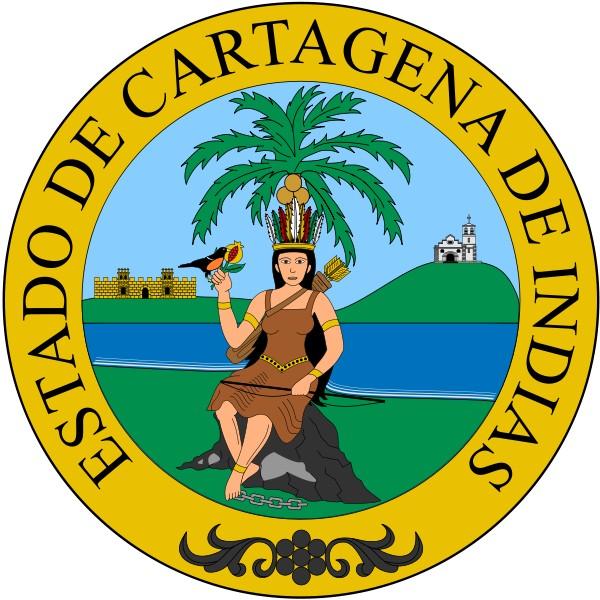